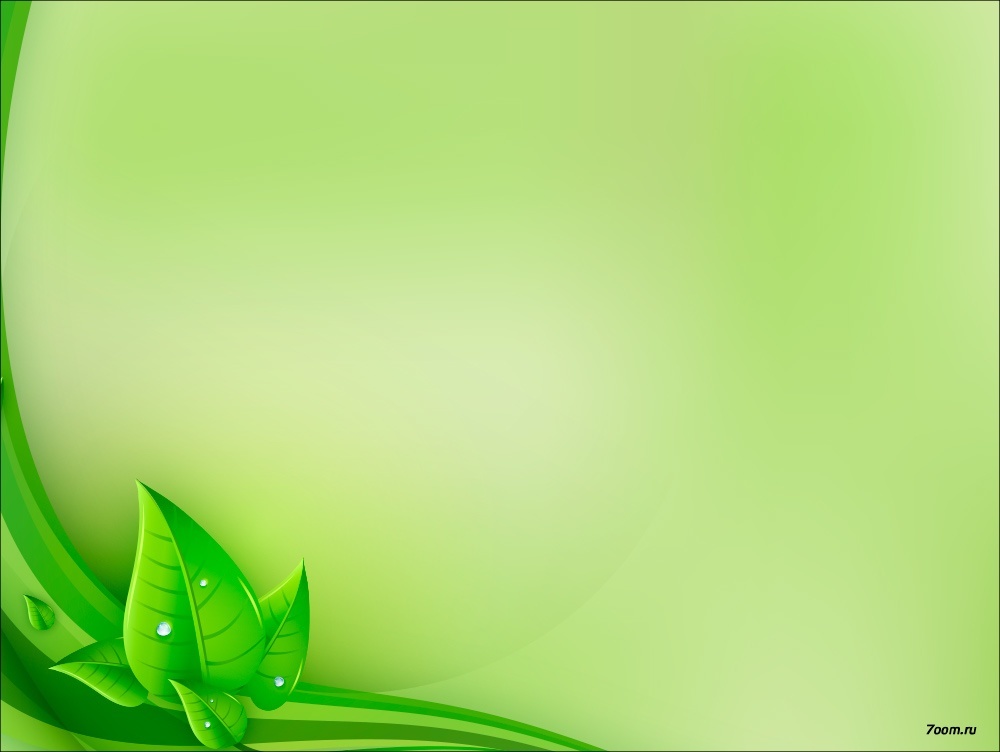 МУНИЦИПАЛЬНОЕ БЮДЖЕТНОЕ ДОШКОЛЬНОЕ ОБРАЗОВАТЕЛЬНОЕ УЧРЕЖДЕНИЕ Детский сад №4 «Ласточка» г.Армянска
Конспект непосредственно образовательной деятельности по познавательному развитию и применением ИКТ технологий
Квест - игра
«Скоро в школу»
Подготовила воспитатель
 Упорова Е.И.
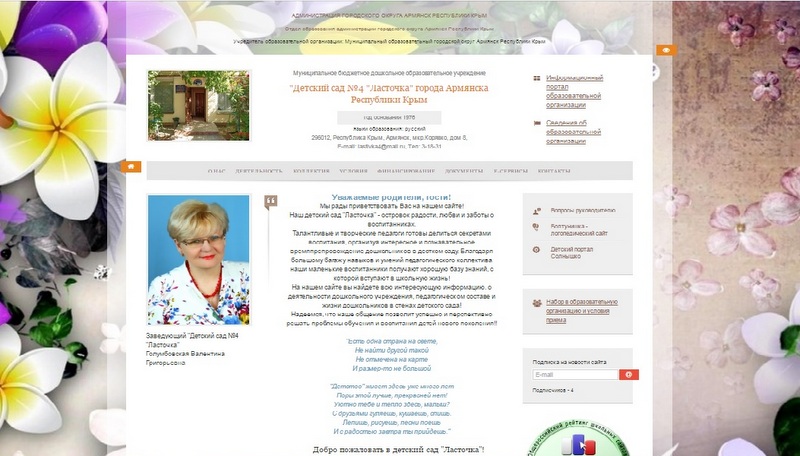 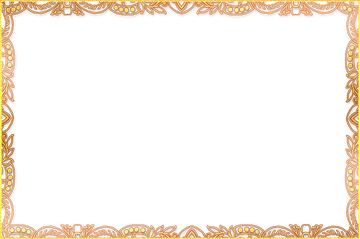 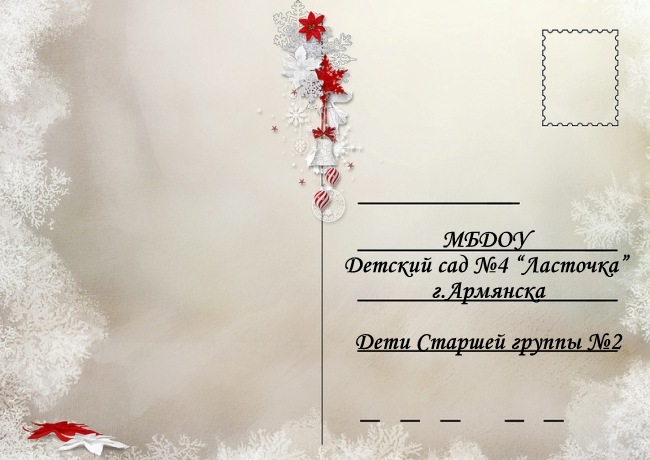 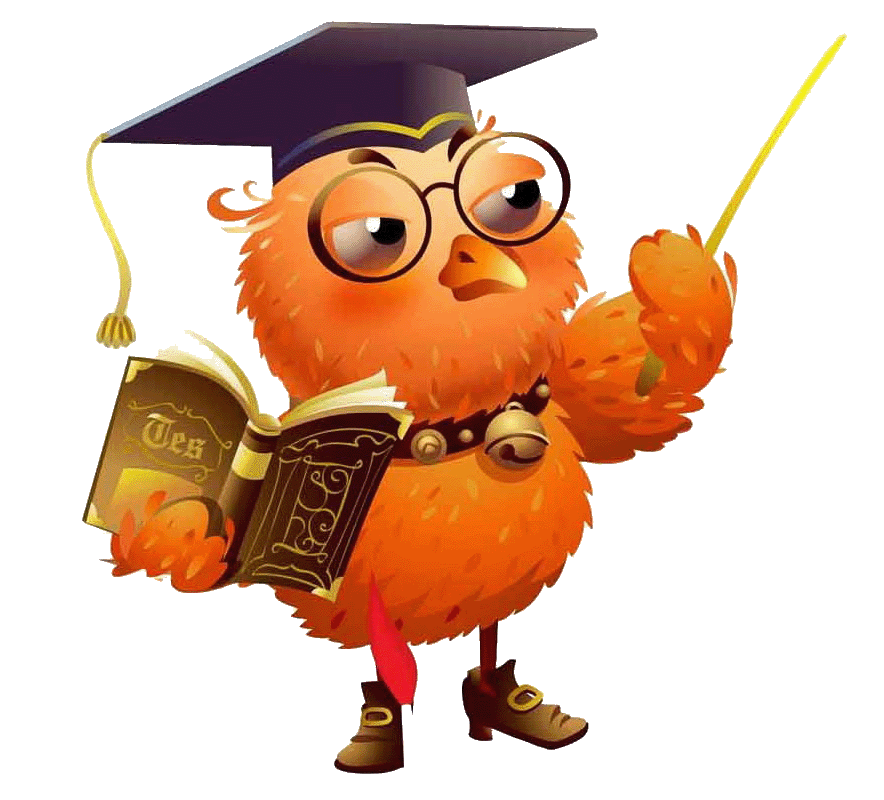 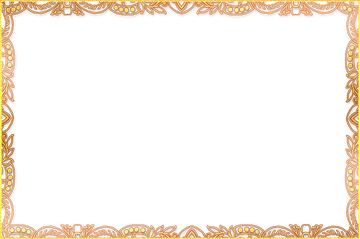 «  Дорогие ребята!
     Я давно за вами наблюдаю, и вы мне очень нравитесь. Вы такие дружные, находчивые и я решила пригласить вас в свою школу, но сначала вы должны пройти испытание. Я для вас  приготовила интересные, но сложные задания. А за каждое правильно выполненное задание вы будете получать элементы пазла и в  конце игры сможете собрать картину.
   Тетушка Сова.»
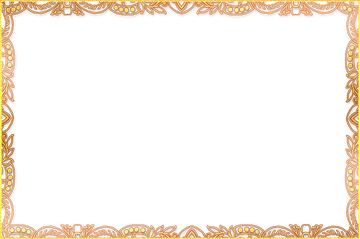 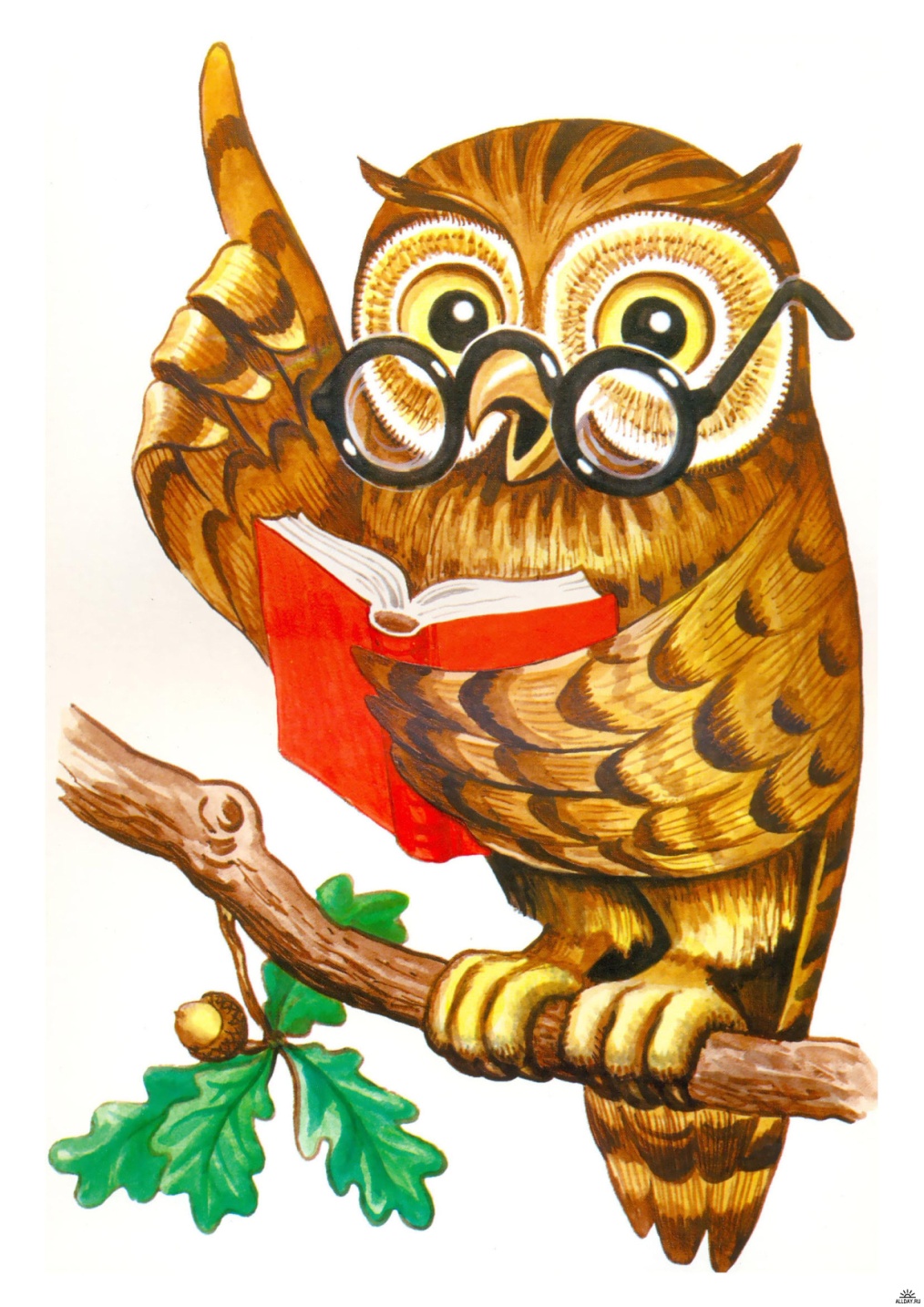 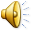 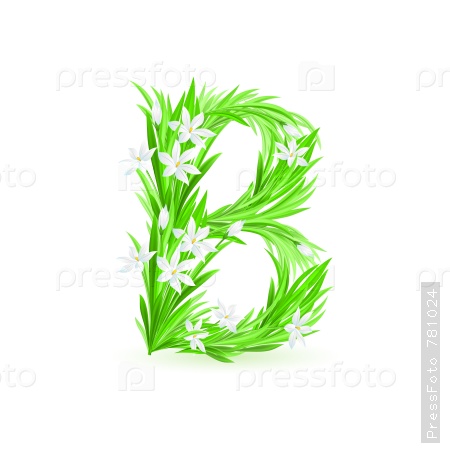 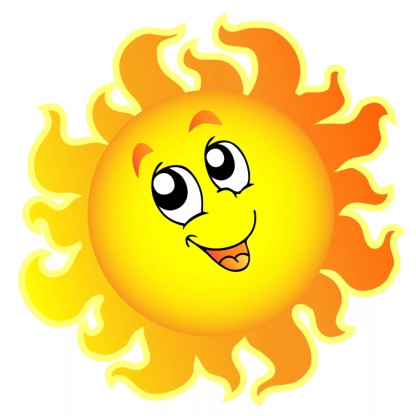 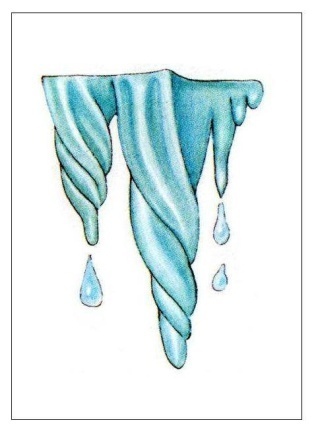 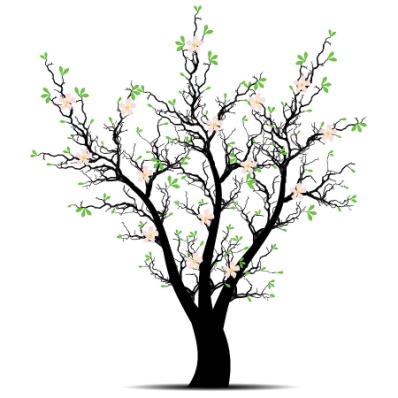 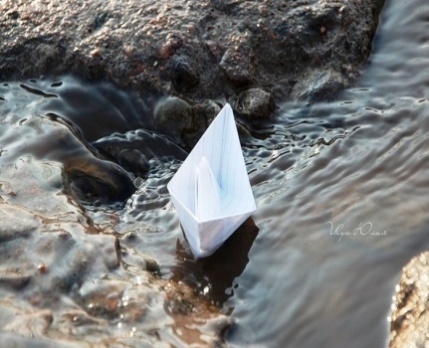 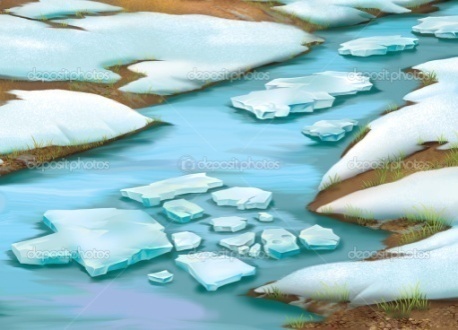 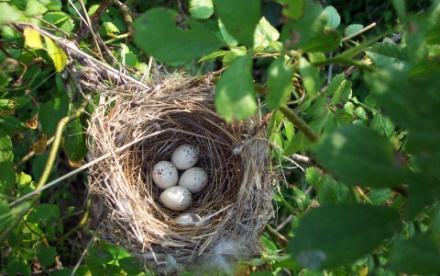 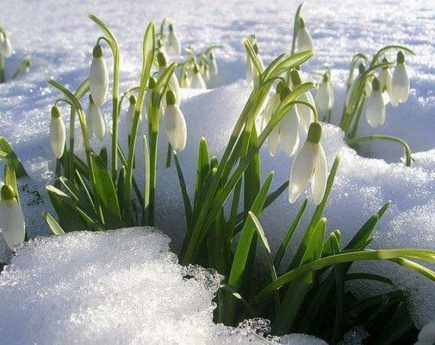 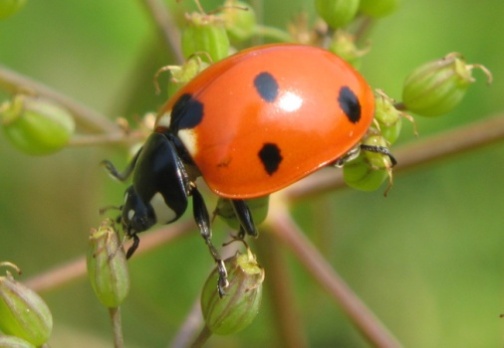 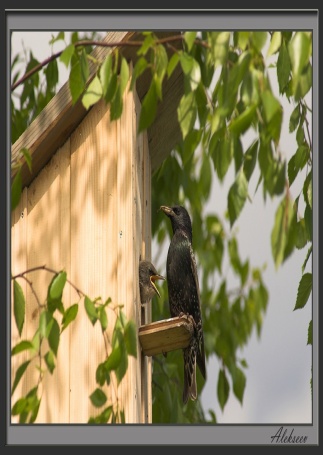 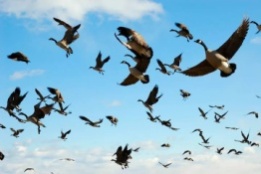 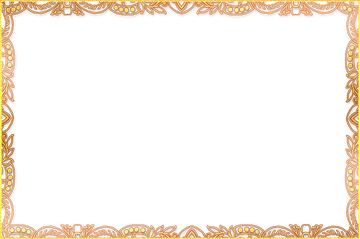 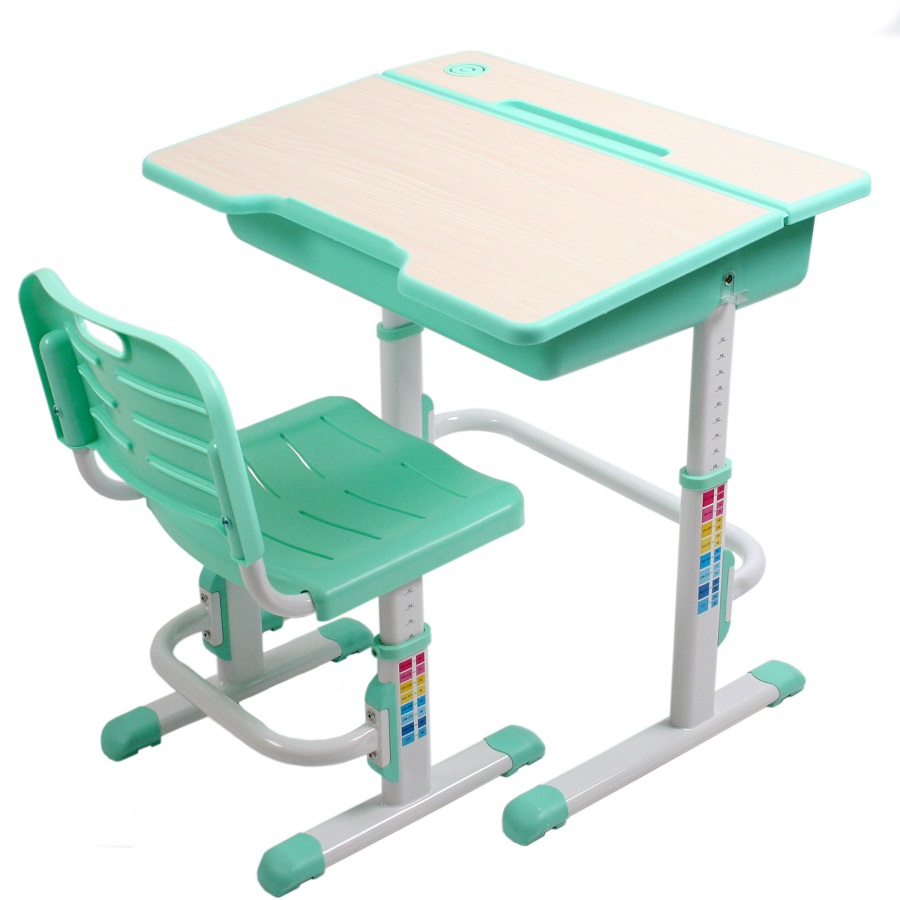 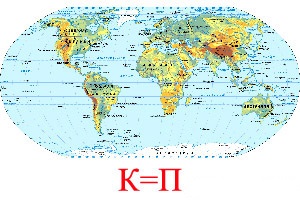 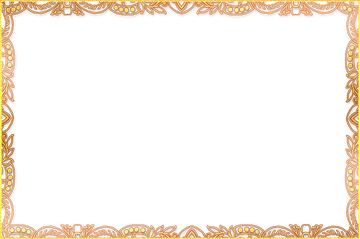 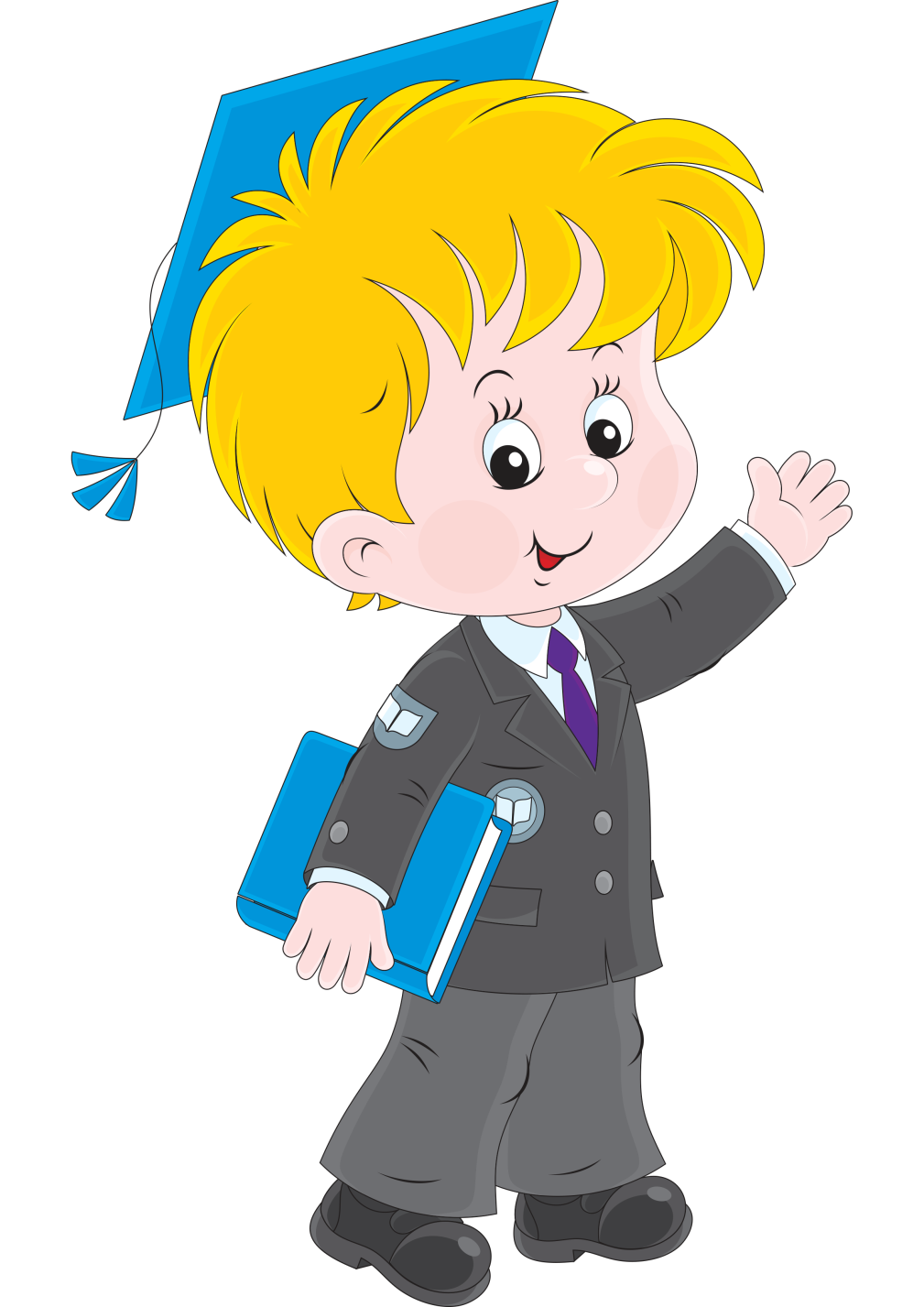 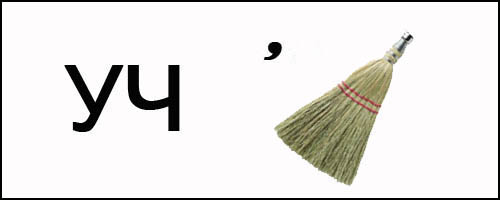 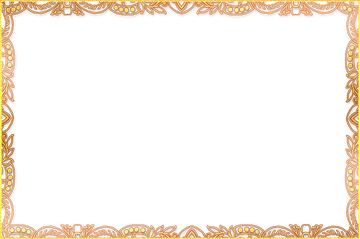 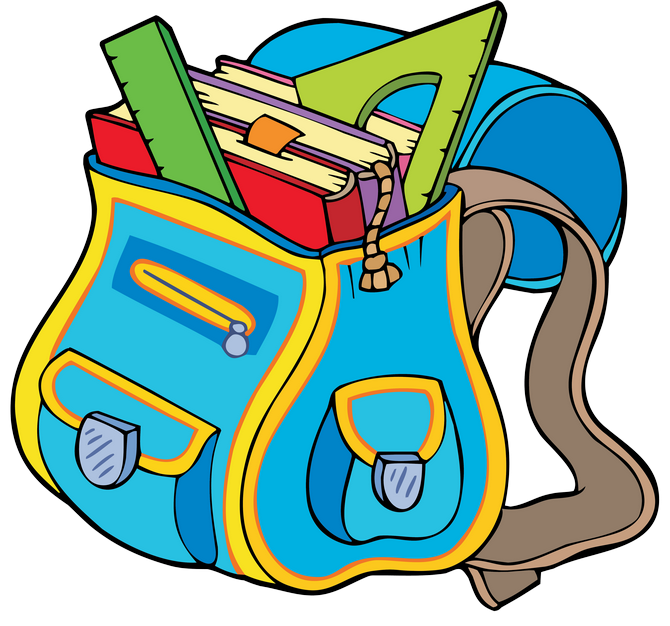 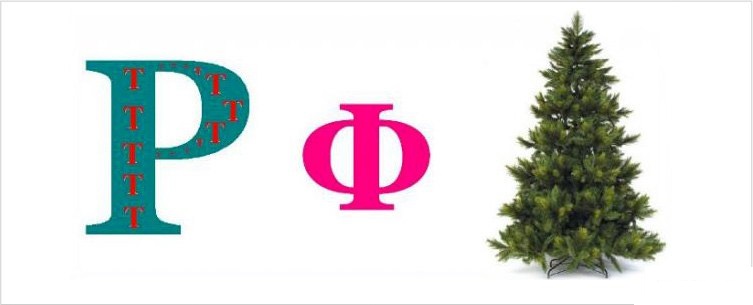 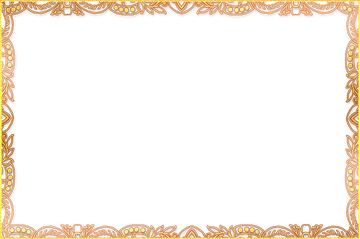 ПЕРЕМЕНА!!!
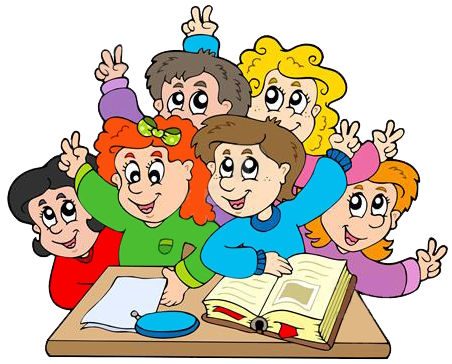 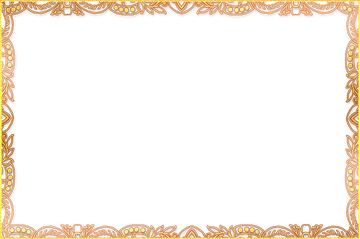 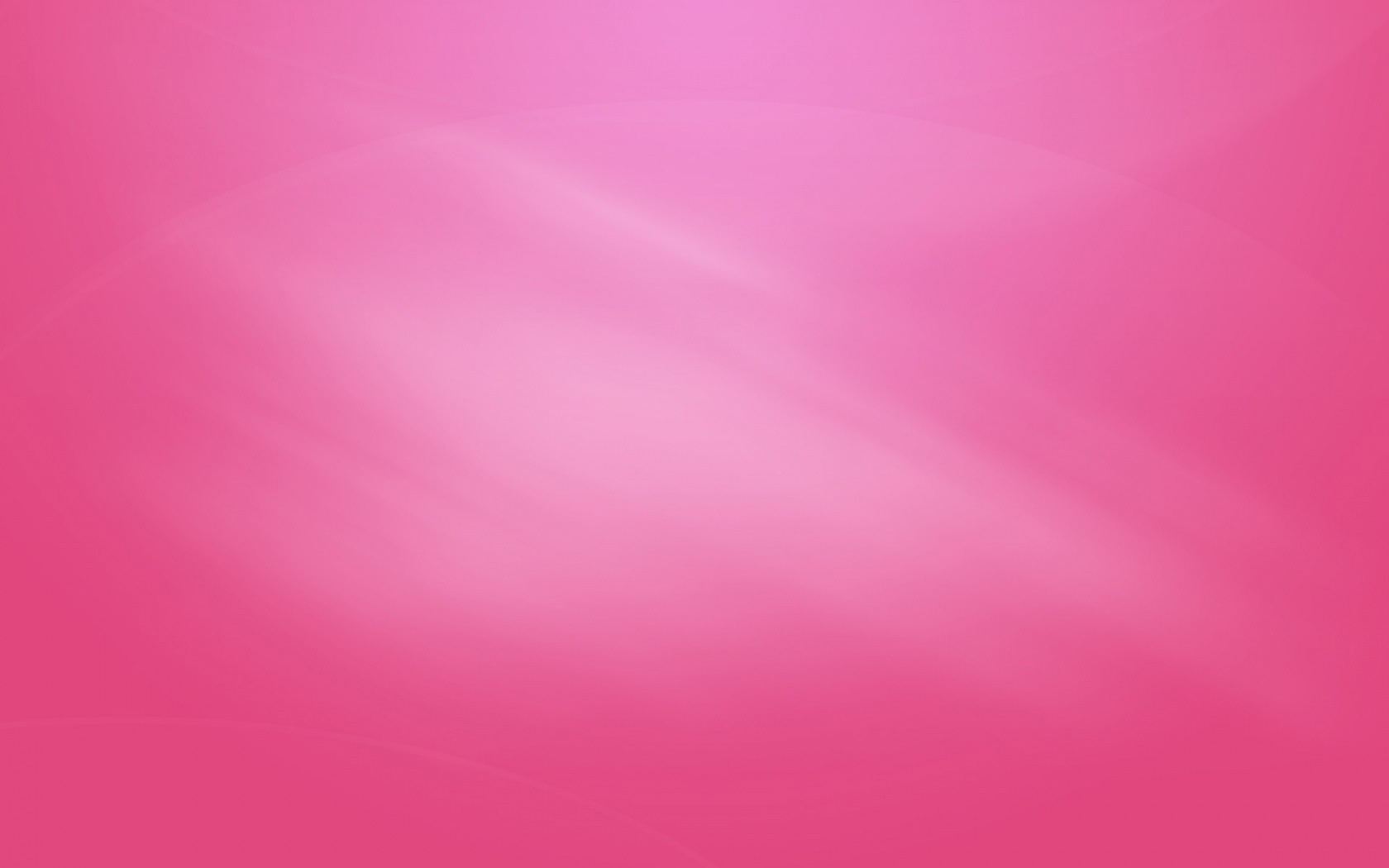 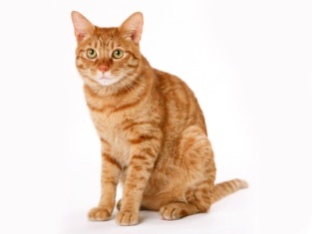 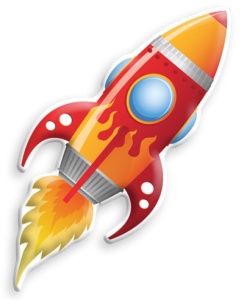 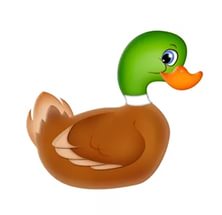 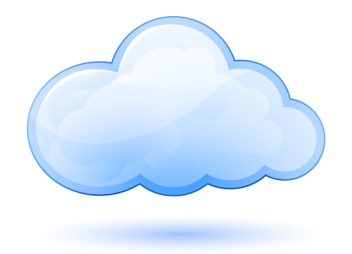 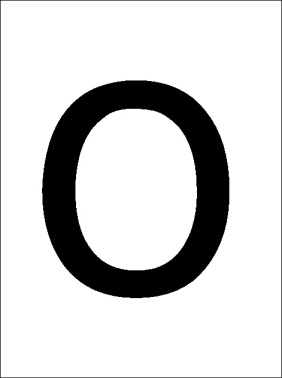 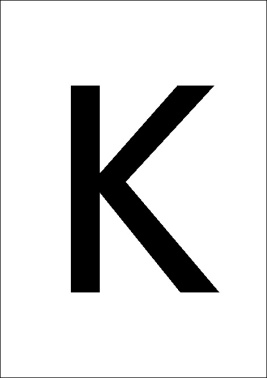 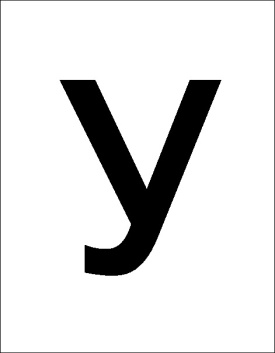 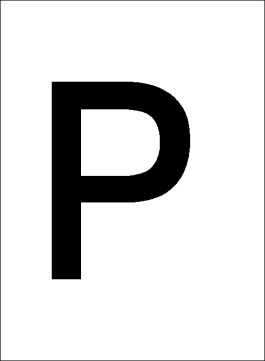 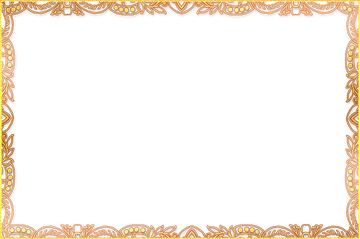 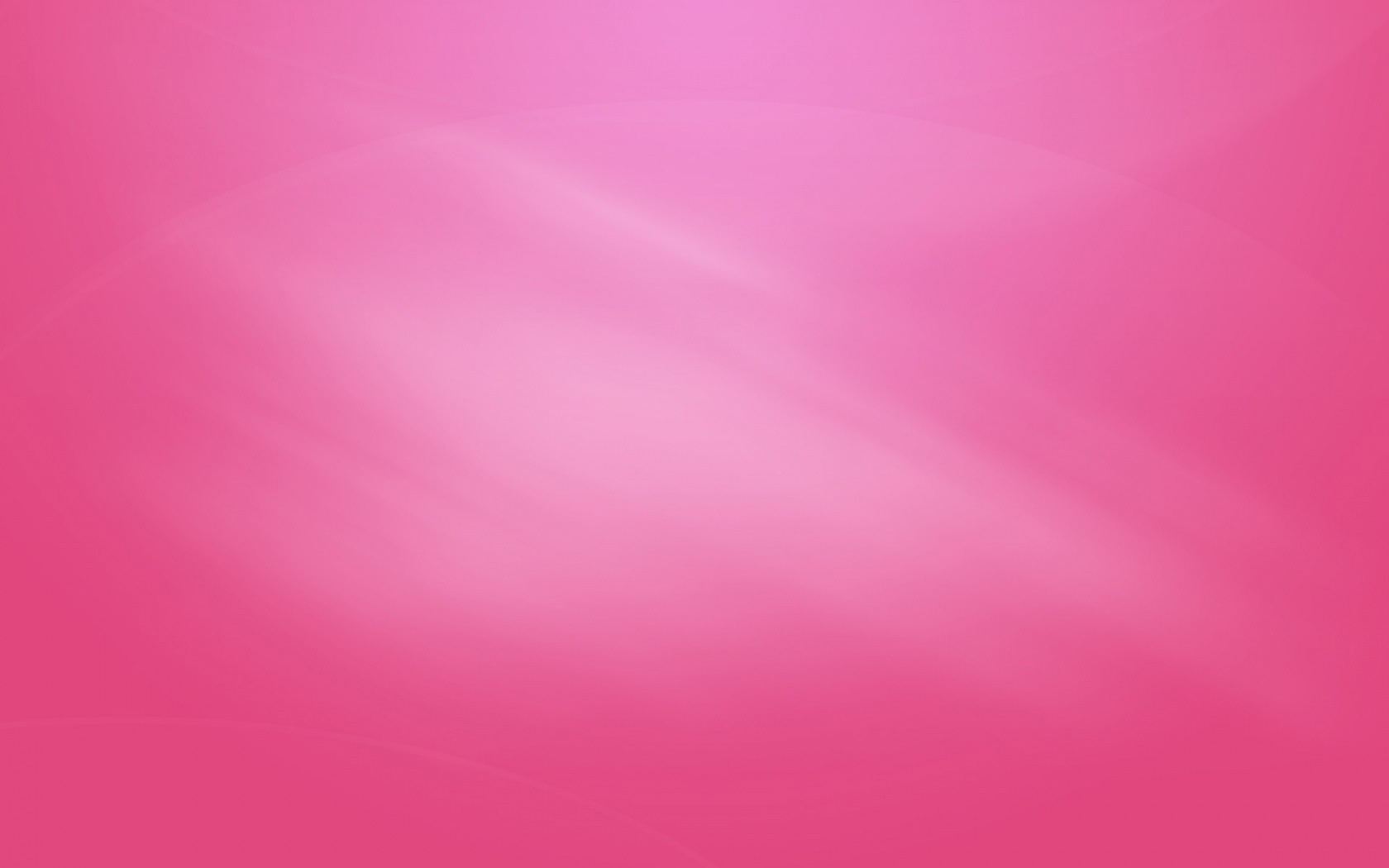 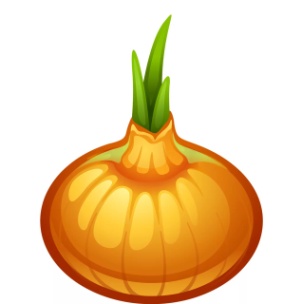 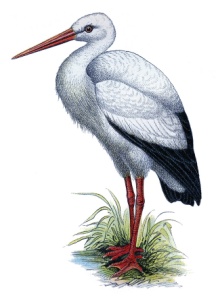 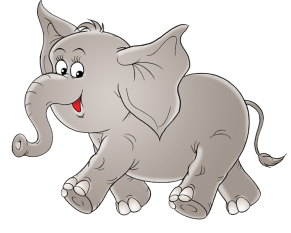 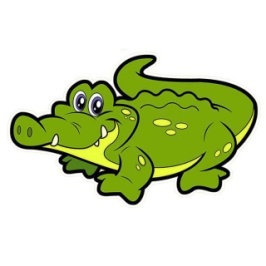 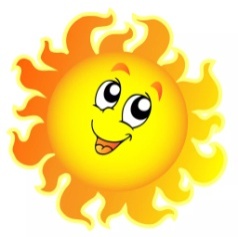 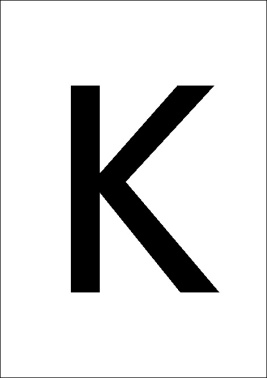 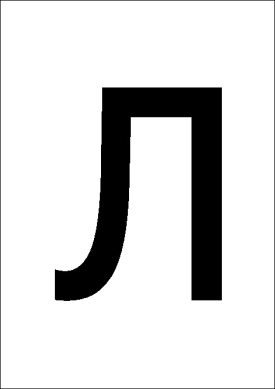 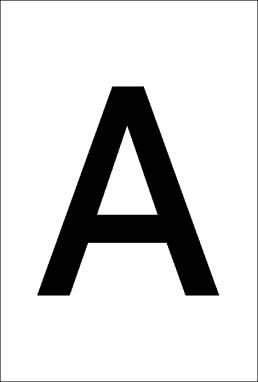 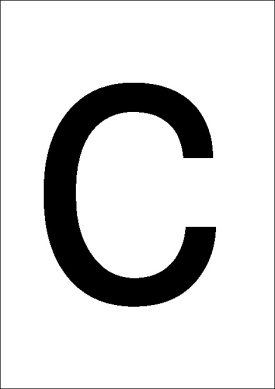 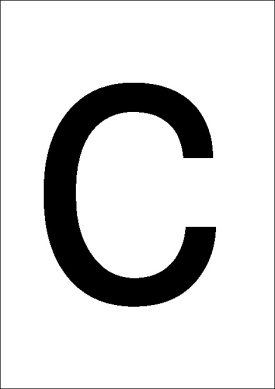 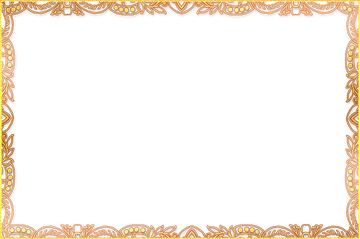 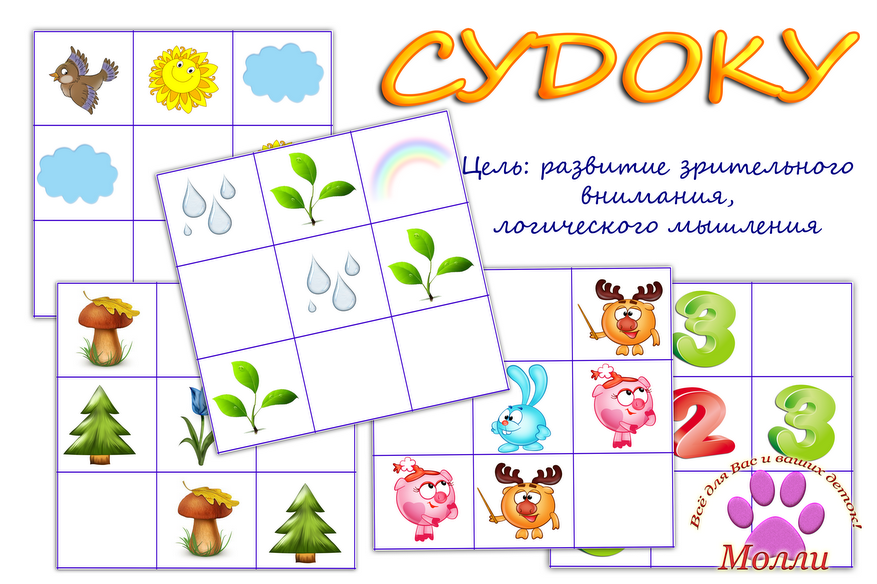 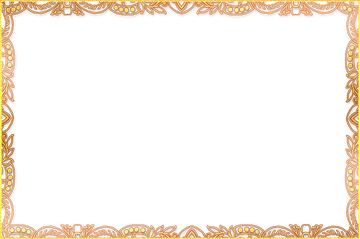 Живые фигуры
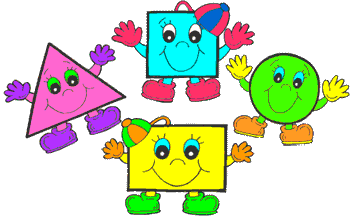 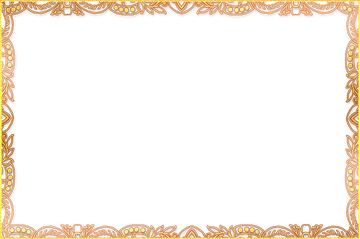 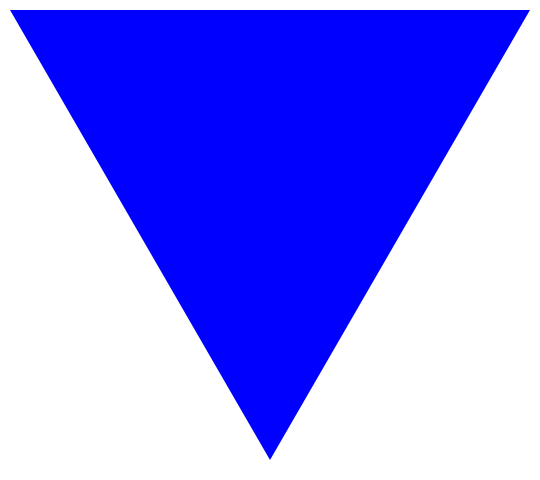 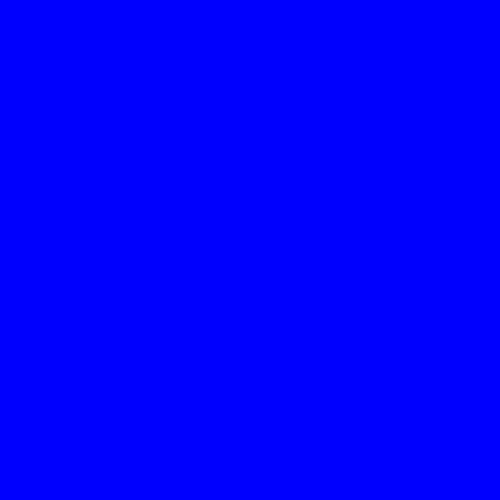 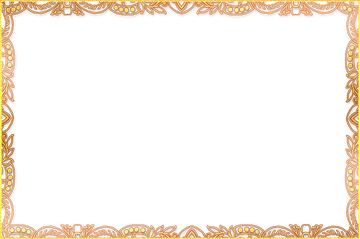 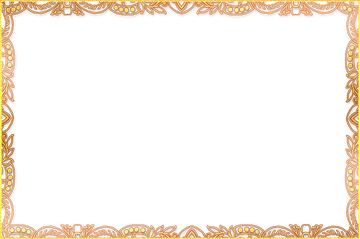 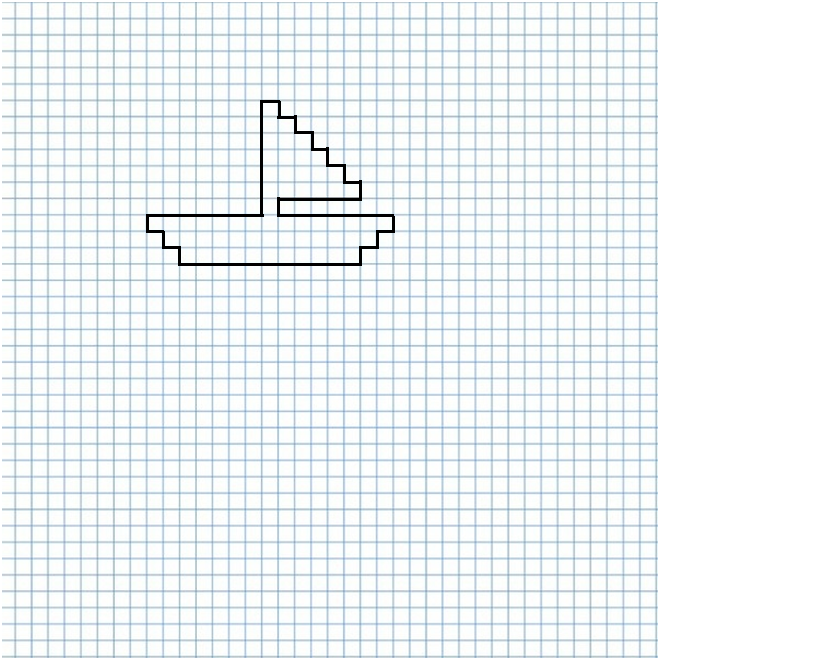 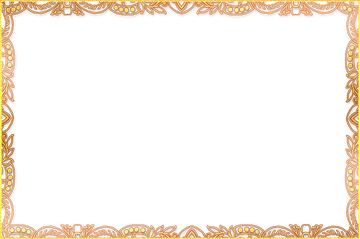 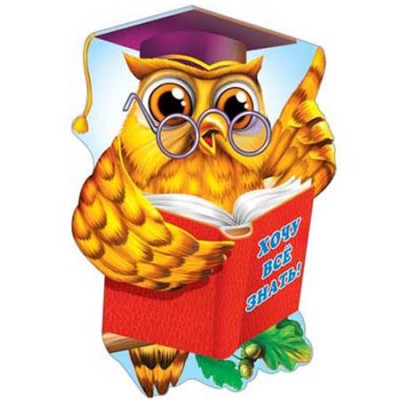 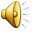 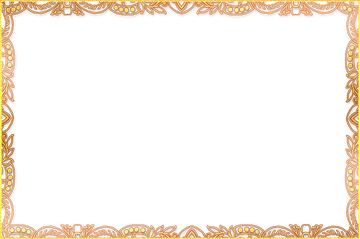 СПАСИБО ЗА ВНИМАНИЕ!!!
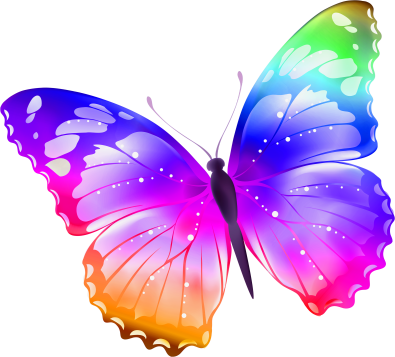 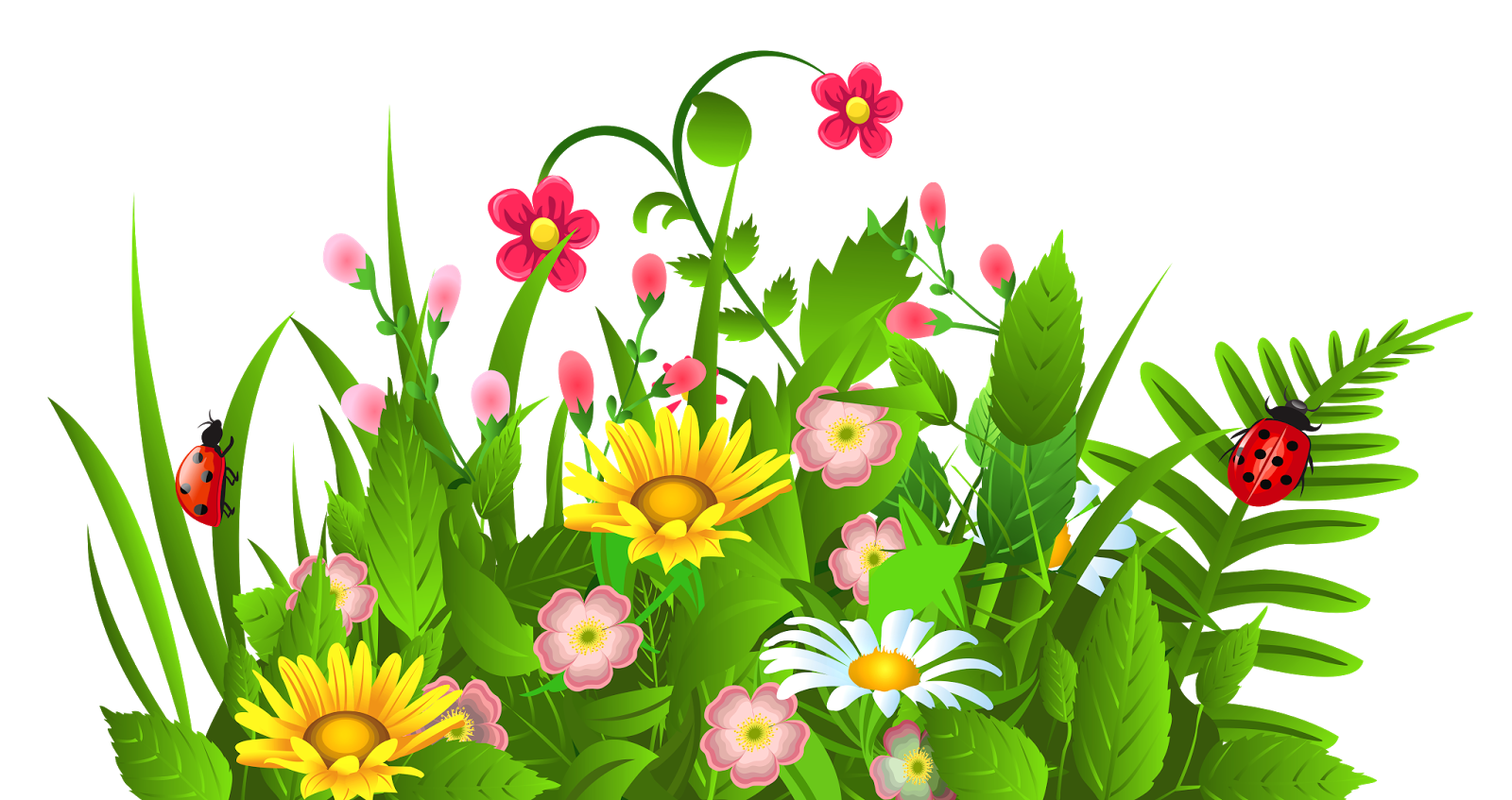 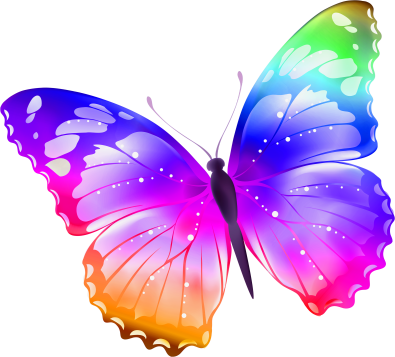